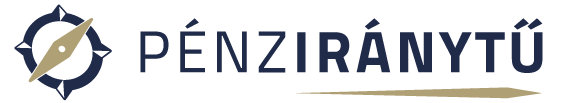 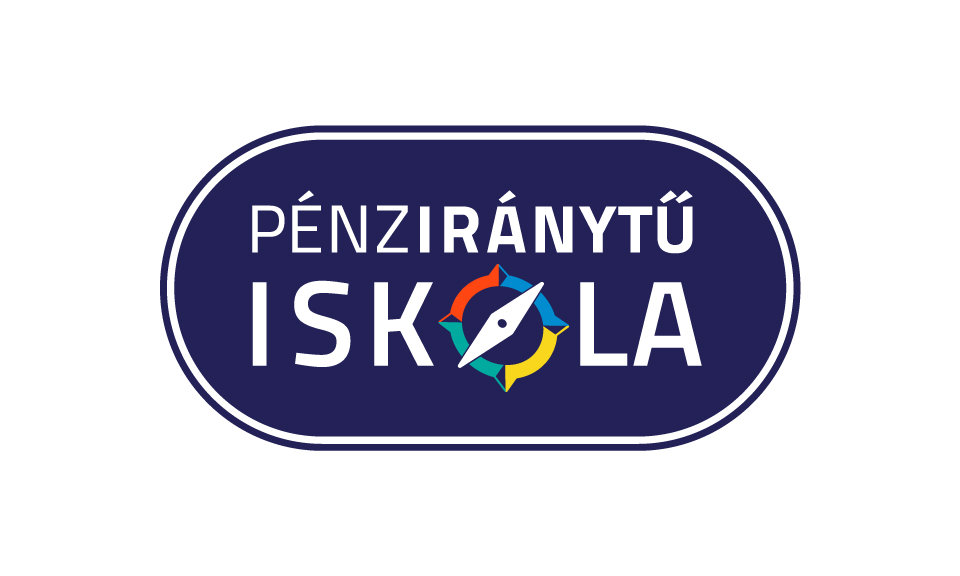 Lendületben a Pénziránytű Iskolahálózat
Bernáth Julianna
oktatási igazgatóhelyettes
Pénziránytű Alapítvány
Pénziránytű Iskolahálózat
Előd hálózat: 2009-től
Új csatlakozási időszak kezdete: 2015/2016-os tanév (folyamatos regisztrációs lehetőség)
2016/2017 tanév célja: a hálózati tagok aktivizálása és a hálózat bővítése
2016. szeptember 1.: 104 tag
2017. április 26.: 123 tag
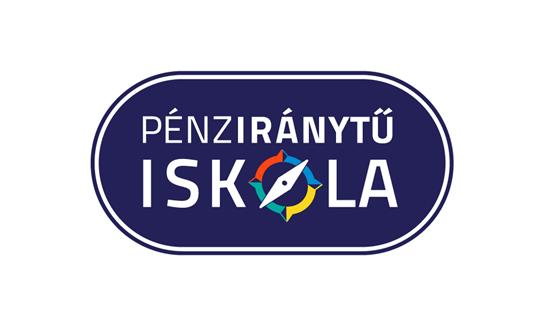 Lehetőségek középiskolák számára a Pénziránytű Iskolahálózaton belül
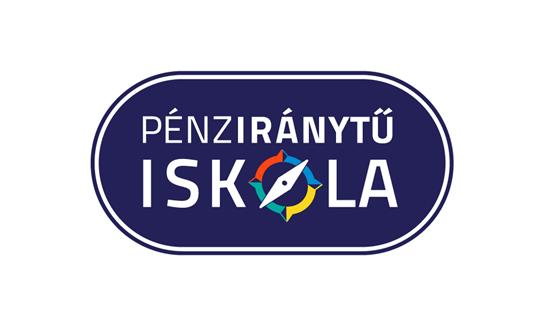 2016/2017. tanév aktivitásai:
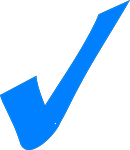 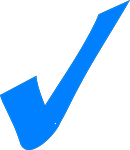 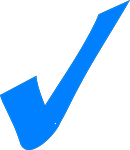 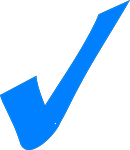 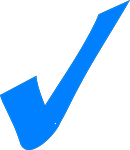 Szakmai segítségnyújtás
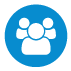 Tankönyvek
Pénz7 2015 – 2017 kiadvány és CD melléklet

Honlapon kizárólag hálózati tagoknak elérhető tananyagok: penziranytu.hu/letoltheto-anyagok
E-mailben és a Facebook csoportban kérdezési lehetőség
E-mail: iskolahalozat@penziranytu.hu
Facebook csoport: https://www.facebook.com/groups/811800672301284/
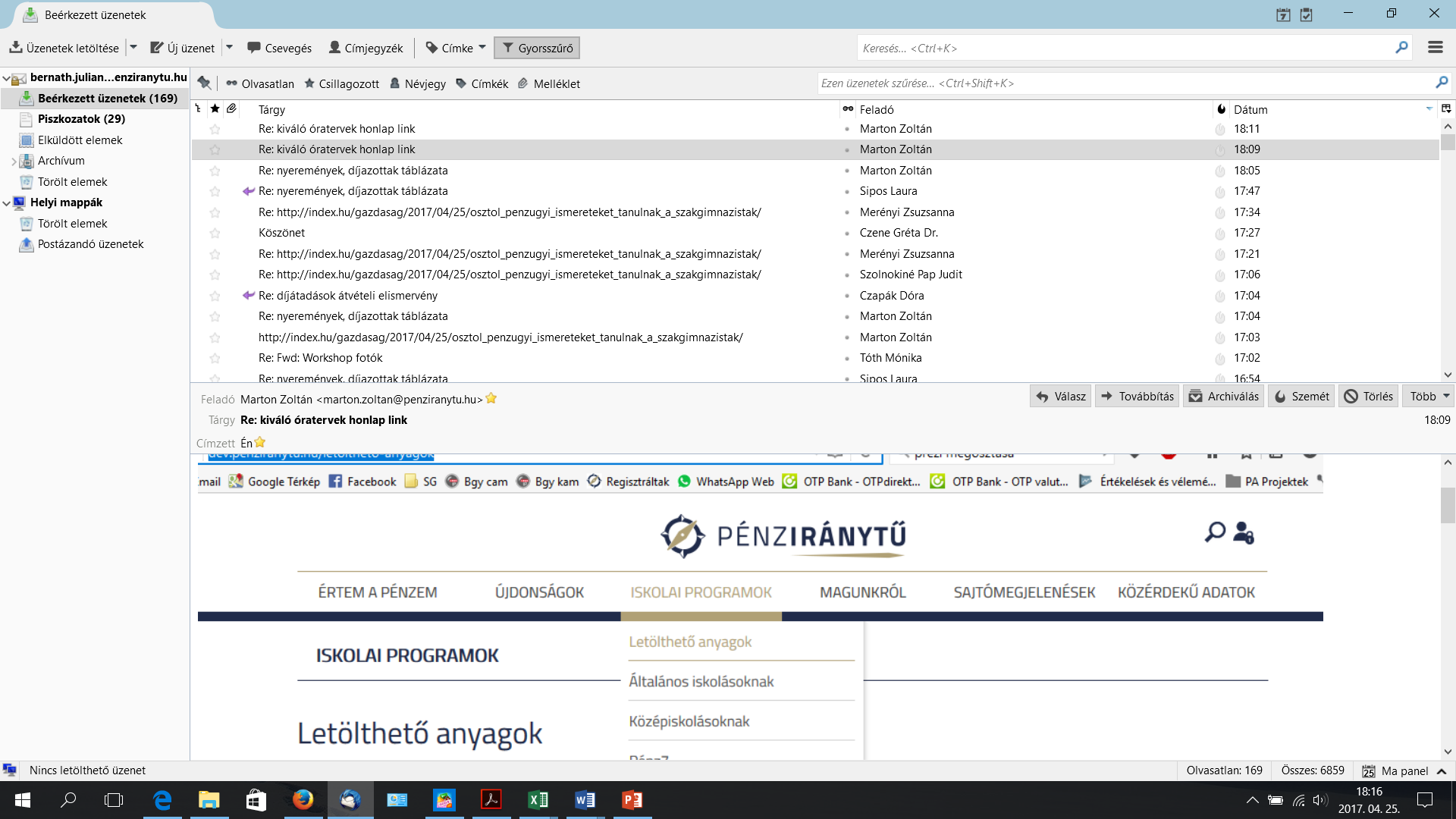 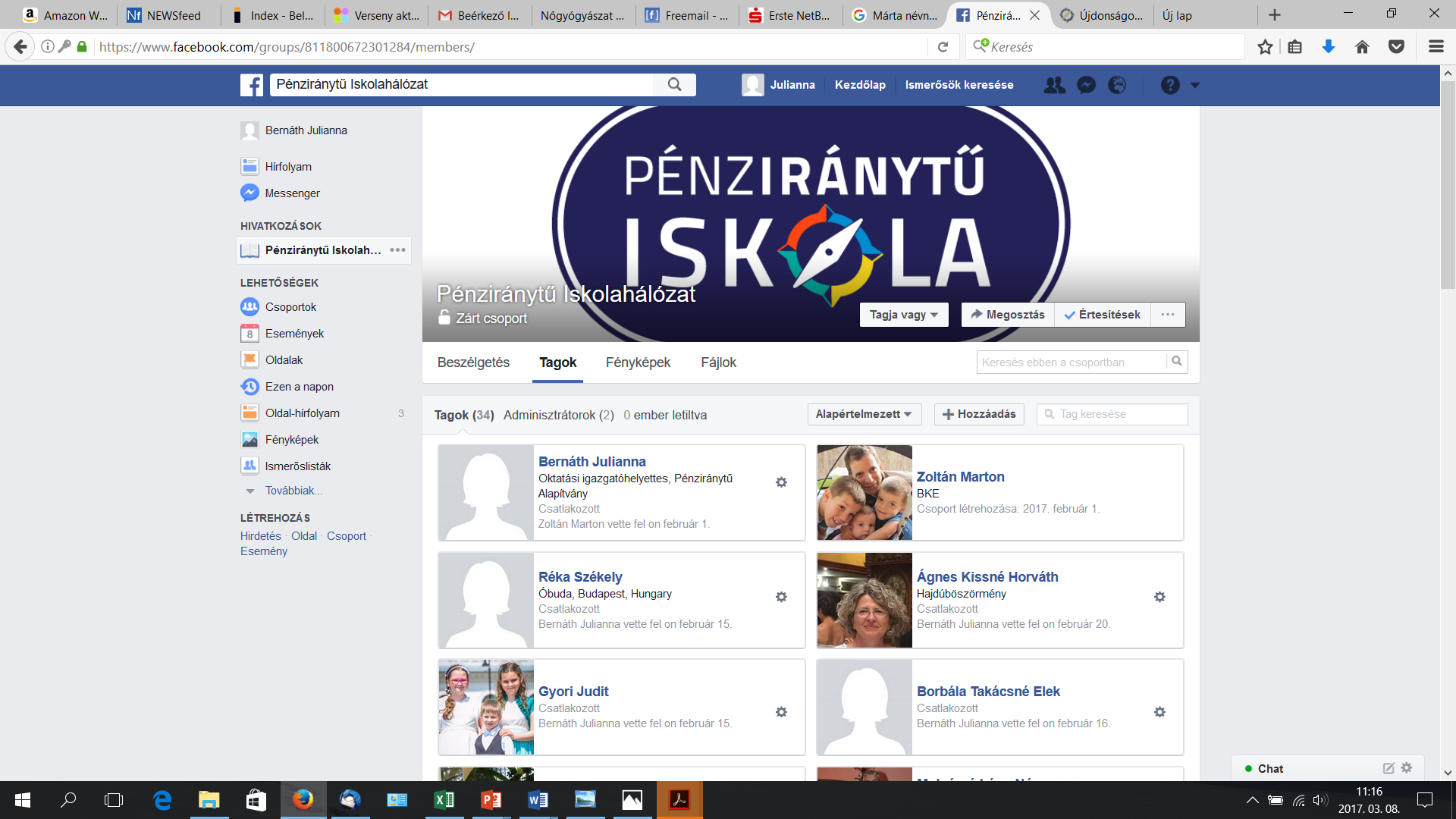 Hogyan tovább?
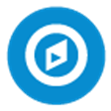 Beszámoló
Hogyan tovább?
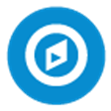 Elérhetőségek
www.penziranytu.hupenziranytu.hu/iskolahalozat

www.facebook.com/penziranytualapitvany
https://www.facebook.com/groups/811800672301284/


Kapcsolat: 
iskolahalozat@penziranytu.hu